এই স্লাইডটি সন্মানিত শিক্ষকবৃন্দের জন্য
স্লাইডটি হাইড করে রাখা হয়েছে। এই পাঠটি শ্রেণিকক্ষে উপস্থাপনের সময় প্রয়োজনীয় নির্দেশনা প্রতিটি স্লাইডের নিচে অর্থাৎ slide note এ সংযোজন করা হয়েছে। আশা করি সম্মানিত শিক্ষকগণ পাঠটি উপস্থাপনের পূর্বে উল্লেখিত note দেখে নিবেন। এছাড়াও শিক্ষকগণ প্রয়োজনবোধে তার নিজস্ব কৌশল প্রয়োগ করতে পারবেন।
[Speaker Notes: শ্রদ্ধেয় শিক্ষকমন্ডলী পাঠটি উপস্থাপনের পুর্বে মূল বইয়ের পাঠটি পড়ে নিলে ভাল হয়।]
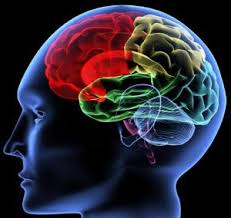 আজকের ক্লাসে সবাইকে শুভেচ্ছা
[Speaker Notes: যে কোন ছবি বা পাঠ সংশ্লিষ্ট  কোন ছবি দিয়ে স্বাগত জানানো যেতে পারে।]
শিক্ষক পরিচিতি
পাঠ পরিচিতি
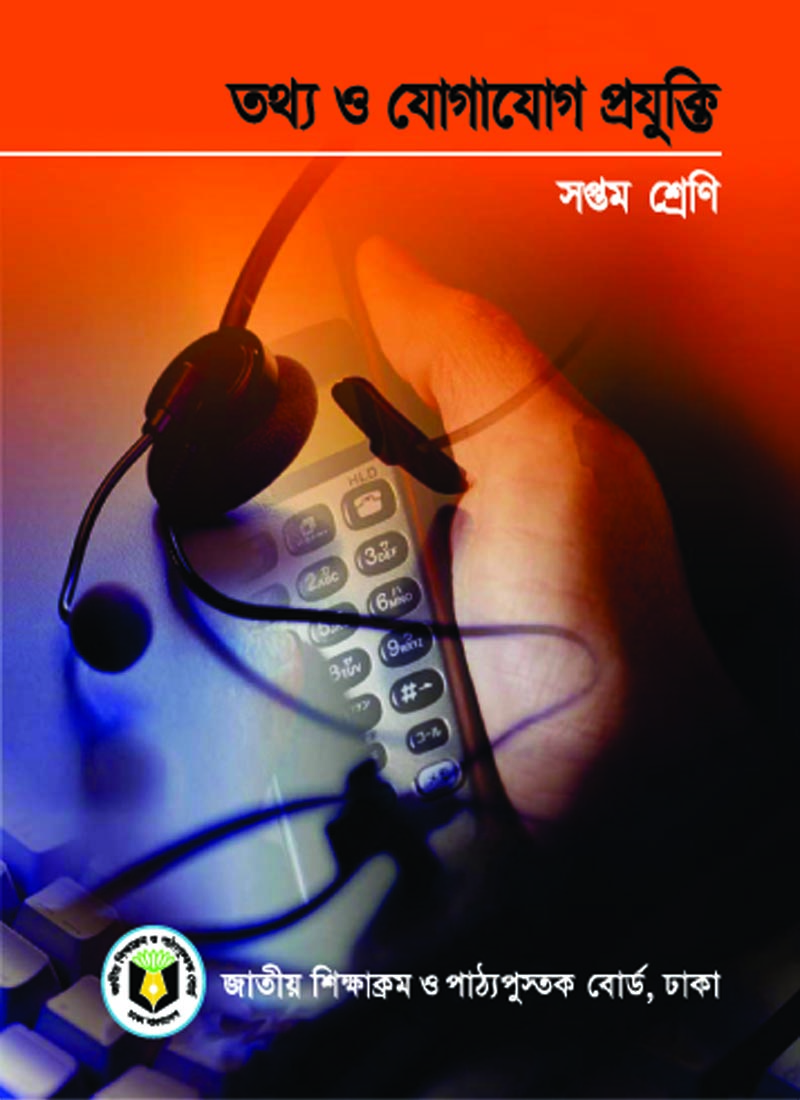 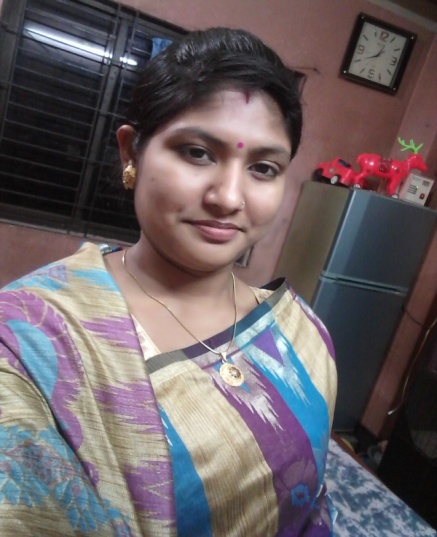 iægv miKvi
        সহকারী শিক্ষক
শ্রেণি      : ৭ম
বিষয়	    : তথ্য ও যোগাযোগ প্রযুক্তি 
অধ্যায়	    : দ্বিতীয়
পাঠ        : ১৪
সময়      : 50 মিনিট
তারিখ    :
[Speaker Notes: এই স্লাইডটি হাইড করে রাখা যেতে পারে।]
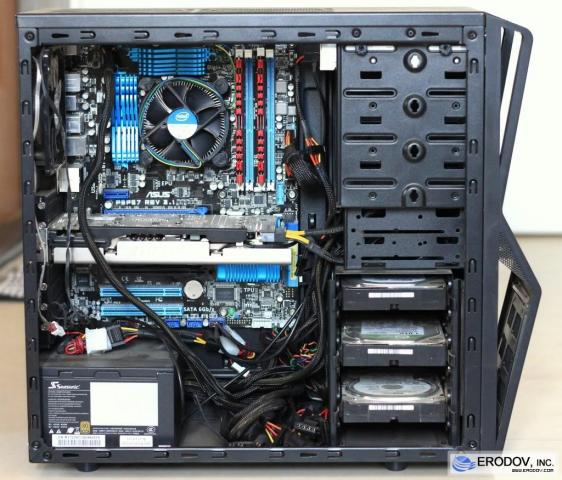 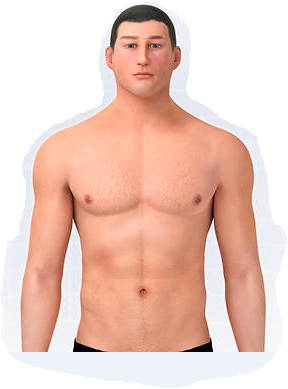 মস্তিষ্ক
মানুষের শরীরের সবচেয়ে গুরুত্বপূর্ণ অংশ কোনটি?
প্রসেসর
সিস্টেম ইউনিটের সবচেয়ে গুরুত্বপূর্ণ অংশের নাম কী?
[Speaker Notes: প্রশ্ন-উত্তরের মাধ্যমে পাঠ শিরোনাম শিক্ষার্থীদের দ্বারা ঘোষণা করা যেতে পারে।]
প্রসেসর
আজকের পাঠের বিষয়
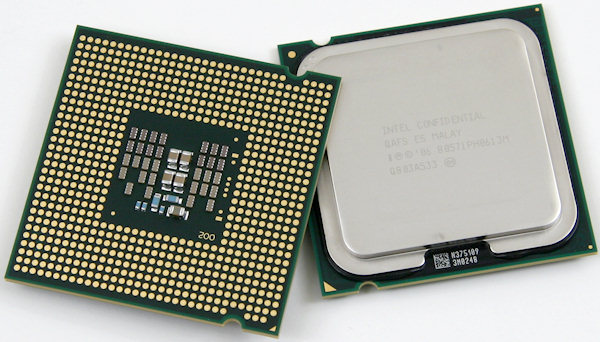 [Speaker Notes: পাঠের শিরোনাম বোর্ডে লেখে দিবেন।]
শিখনফল
এই পাঠ শেষে শিক্ষার্থীরা…
১। প্রসেসরের ধারণা দিতে পারবে;
২। প্রসেসরের গঠন বর্ণনা করতে পারবে;
৩। প্রসেসরের সংক্ষিপ্ত ইতিহাস বর্ণনা করতে পারবে;
৪। প্রসেসরের ভাষার পরিচয় দিতে পারবে।
[Speaker Notes: উপস্থাপনের সময় এই স্লাইডটি হাইড করে রাখতে পারেন।]
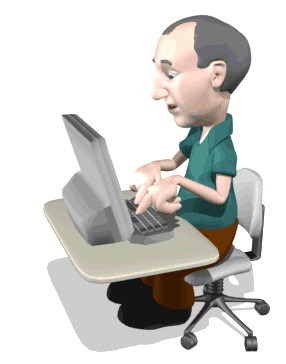 প্রসেসর
ল্যাপটপের কোন অংশটি সবকিছু পরিচালনা করছে?
[Speaker Notes: কম্পিউটার/ল্যাপটপ কে পরিচালনা করে?]
প্রসেসর কী দিয়ে তৈরি হয়?
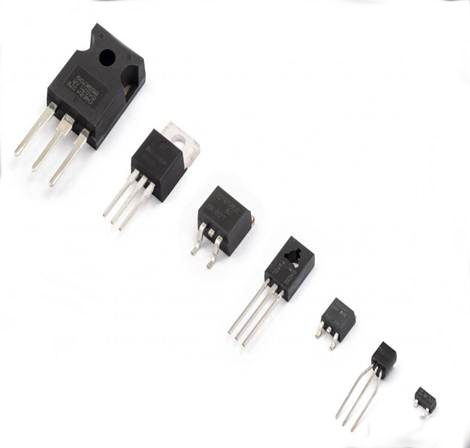 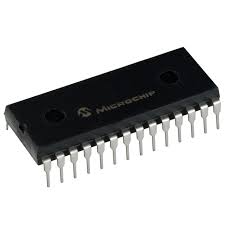 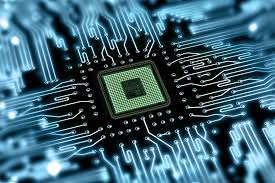 ট্রানজিস্টার
ইন্টিগ্রেটেড সার্কিট
চিপ
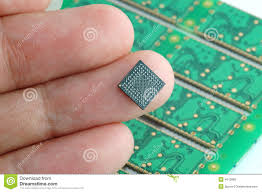 প্রথম মাইক্রোপ্রসেসরের ট্রানজিস্টরের সংখ্যা ছিল 2300টি আর বর্তমানের কোর আই সেভেন প্রসেসরের ট্রানজিস্টরের সংখ্যা 227,00,00,000টি।
সবচেয়ে ছোট মাইক্রোপ্রসেসর
[Speaker Notes: প্রথম মাইক্রোপ্রসেসরের ট্রানজিস্টরের সংখ্যা কত ছিল? বর্তমানে কোর আই  সেভেন প্রসেসরের ট্রানজিস্টরের সংখ্যা কত?  তোমরা কি সবচেয়ে ছোট মাইক্রোপ্রসেসর দেখেছ?]
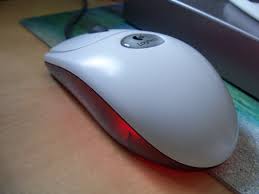 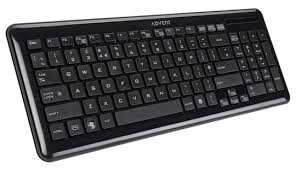 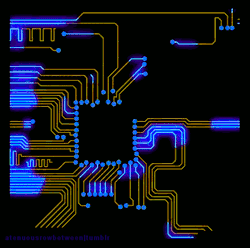 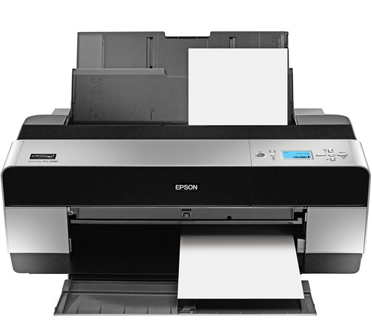 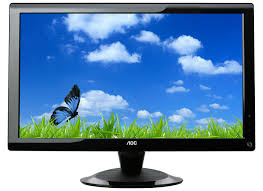 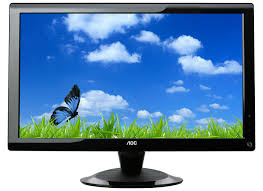 H 1 1
H 1
H H
H 1 1
H 1
H H
[Speaker Notes: তোমরা কি জানো কম্পিউটারের কে সবকিছু পরিচালনা করে?  কম্পিউটারের ইনপুট ও আউটপুট যন্ত্রের মধ্যে কোন যন্ত্রটি সমন্বয় সাধন করে।]
তিনটি ইউনিটের সমন্বয়ে প্রসেসর গঠিত হয়।
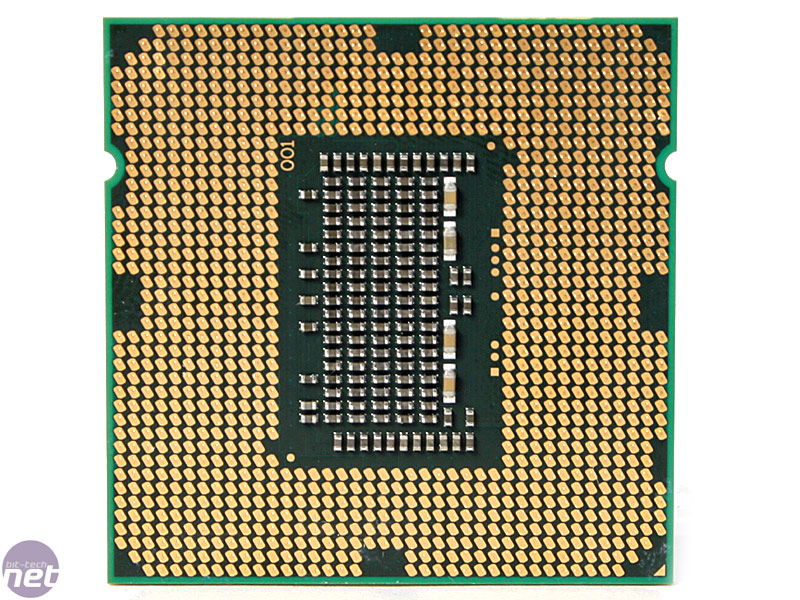 রেজিস্টার স্মৃতি
নিয়ন্ত্রণ অংশ
গাণিতিক যুক্তি ইউনিট
[Speaker Notes: কয়টি ইউনিটের সমন্বয়ে প্রসেসর গঠিত হয়?  সে গুলোর নাম কী?]
প্রথম মাইক্রোপ্রসেসরের সংক্ষিপ্ত ইতিহাস
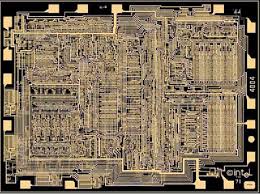 ১৯৭১ সালে ইন্টেল প্রথম ৪০০৪ নামে একটি মাইক্রোপ্রসেসর উদ্ভাবন করে।
[Speaker Notes: এই ছবিটির নাম কী?  এটিই প্রথম মাইক্রোপ্রসেসর । এর ইতিহাস সহজেই মনে রাখার জন্য এই স্লাইড ব্যবহার করা হয়েছে।]
মাইক্রোপ্রসেসরের উদ্ভাবক
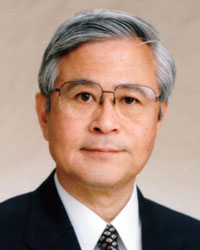 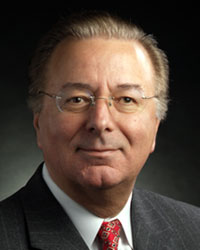 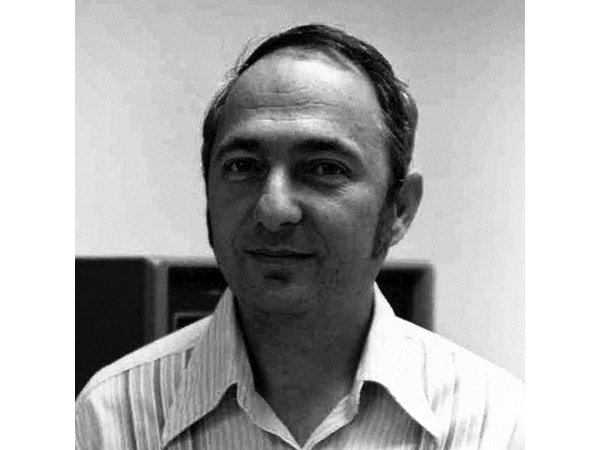 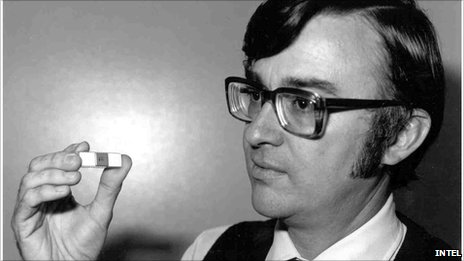 ফেডরিকো ফাগিন
স্ট্যান মেজর
টেড হফ
মাসাতোশি শিমা
[Speaker Notes: প্রথমে ছবি গুলো দেখিয়ে প্রশ্ন করবেন, তোমরা এই লোকগুলোকে চিনো ? পরে তাদের নাম দেখাবেন।]
প্রসেসর-এর কাজ
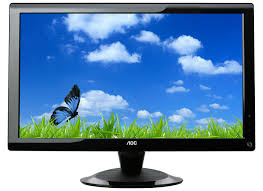 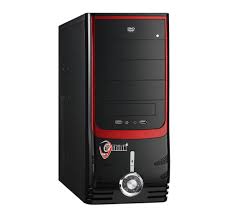 J
A
F
5
G
1
H
L
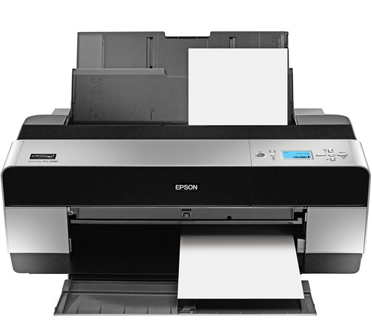 E
B
6
3
5 A F J 
H 1 G L
3 E B 6
2
3
5
6
1
Print
4
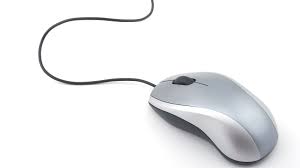 F
A
B
D
C
E
end
K
I
G
H
J
Ctrl
L
[Speaker Notes: এখানে কী-বোর্ডে ট্রিগার-এর ব্যবহার করা হয়েছে। অক্ষরগুলোতে চাপ দিলে সরাসরি অক্ষরগুলো মনিটরে দেখা যাবে এবং প্রিন্ট-এ ক্লিক করলে প্রিন্ট দেখাবে। এখানে সব কাজ কে পরিচালনা করল শিক্ষক ছাত্রদের বুঝিয়ে দিবেন।]
ভিডিওটি দেখে জোড়ায় নিচের প্রশ্নটির উত্তর লেখ।
মেশিন ল্যাংগুয়েজ কী?
[Speaker Notes: ভিডিওটি দেখিয়ে ছাত্রদের 0 ও 1 সম্পর্কে প্রশ্ন করবেন এবং এই দুইটি সংখ্যার নাম কী?  মেশিন ল্যাংগুয়েজ কাকে বলে?]
ASCII কোড ৮ বিটের কোড। এ কোড অনুযায়ী
A=
01000001
01000010
B=
?=
00111111
00101100
,=
সবচেয়ে জনপ্রিয় কোড হলো Unicode
[Speaker Notes: সবচেয়ে জনপ্রিয় কোডের নাম কী?]
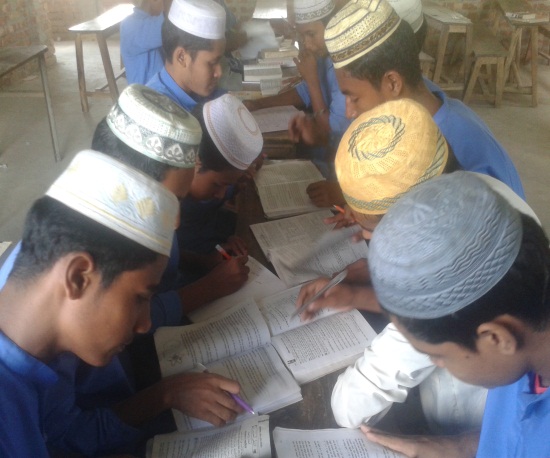 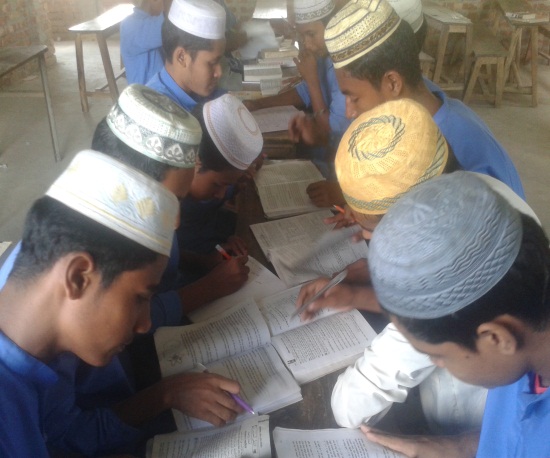 দলগত কাজ
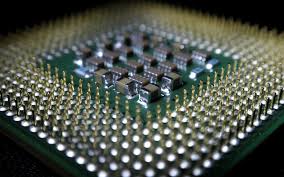 তোমাদের জানামতে আর কোন কোন ডিভাইসে প্রসেসর ব্যবহৃত হয় তার একটি তালিকা তৈরি কর।
এসো উত্তর মিলিয়ে দেখি
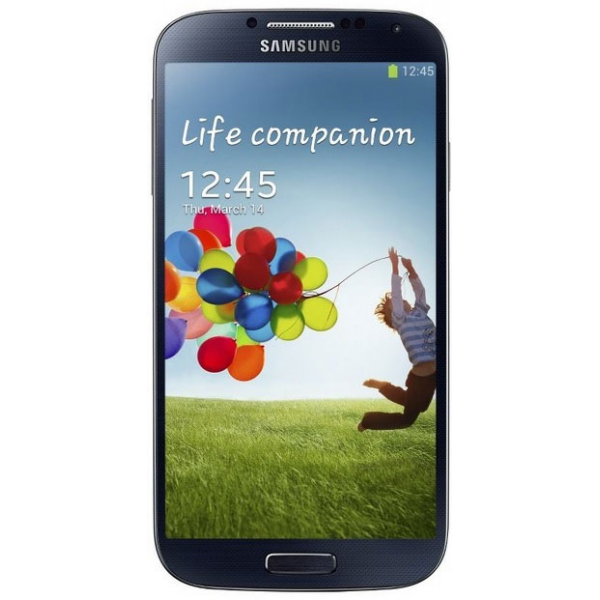 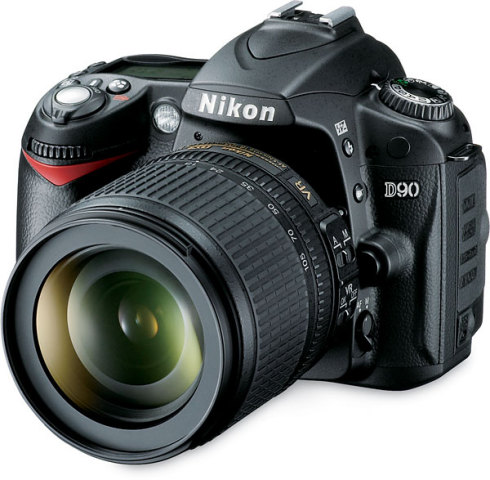 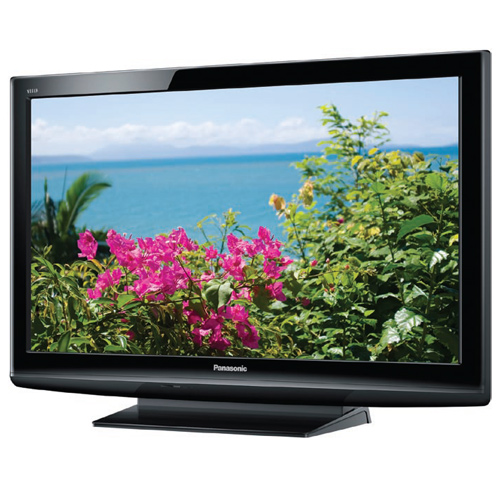 [Speaker Notes: ক্যামেরা টিভি, স্মার্টফোন ।]
মূল্যায়ন
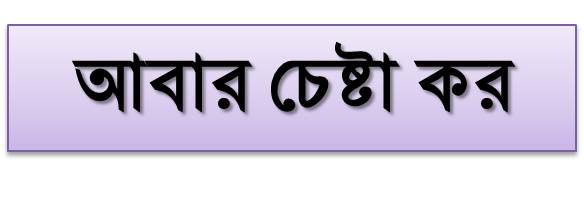 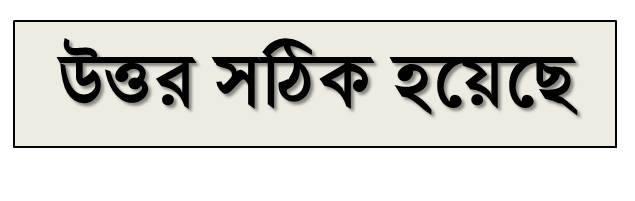 ১।  প্রসেসর কয়টি অংশের সমন্বয়ে গঠিত হয়?
(খ) ৩টি
(ক) ২টি
(গ) ৪টি
(ঘ) ৫টি
২। 4004 মাইক্রোপ্রসেসরের ট্রানজিস্টরের সংখ্যা কত ছিল?
(ক)  1200 টি
(খ) 1300 টি
(ঘ)  3300 টি
(গ)  2300 টি
[Speaker Notes: মূল্যায়নের প্রশ্নে ট্রিগার ব্যবহার করা হয়েছে।   অপশনে ক্লিক করলে সঠিক উত্তর জানা যাবে।]
মূল্যায়ন
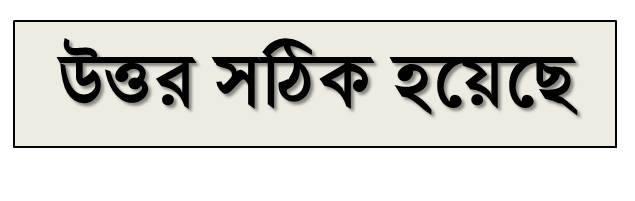 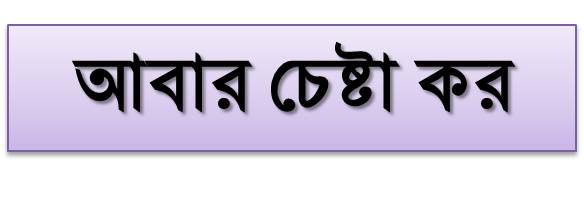 ৩। ASCII কোড অনুযায়ী A= কত?
(খ) 01000001
(ক) 0111111
(গ) 0101100
(ঘ) 1000010
৪। প্রসেসর-এর অংশ হল…
iii. রেজিস্টার স্মৃতি
i. গাণিতিক যুক্তি অংশ
ii. নিয়ন্ত্রণ অংশ
নিচের কোনটি সঠিক?
(ক) i ও ii
(খ) i ও iii
(ঘ) i, ii ও iii
(গ) ii ও iii
[Speaker Notes: মূল্যায়নের প্রশ্নে ট্রিগার ব্যবহার করা হয়েছে।   অপশনে ক্লিক করলে সঠিক উত্তর জানা যাবে।]
নতুন শিখলাম
IC
Chip
Arithmetic and Logic Unit
Control Unit
Unicode
ASCII কোড
Register Memory
নিয়ন্ত্রক অংশের মাধ্যমে সকল কাজ নিয়ন্ত্রিত হয়। অর্থাৎ কোন নির্দেশের পর কোন নির্দেশ পালিত হবে তা নির্ধারিত হয় এ অংশে।
অসংখ্য IC দিয়ে প্রসেসর তৈরি হয়। আইসি গুলো তৈরি 
হয় ট্রানজিস্টর দিয়ে। এগুলো সব একটি ক্ষুদ্র চিপ 
(Chip) এর মধ্যে থাকে।
ASCII ( American Standard Code for Information Interchange)
এটি ছোট আকারের অত্যন্ত দ্রুত গতির অস্থায়ী মেমোরি বা স্মৃতি। এ স্মৃতি থেকে তথ্য নিয়ে দ্রুত প্রক্রিয়াকরণ সম্পন্ন হয়।
IC হলো ইন্টিগ্রেটেড সার্কিট যা ট্রানজিস্টর দিয়ে তৈরি।
প্রসেসরের এই অংশে গাণিতিক ও যৌক্তিক সিদ্ধান্তমূলক কাজ সংগঠিত হয়।
বর্তমানে সর্বাপেক্ষা জনপ্রিয় কোড হলো Unicode ।
[Speaker Notes: এখানে ট্রিগার ব্যবহার করা হয়েছে। এখানে ট্রিগারগুলো অন অফ এর কাজ করবে।]
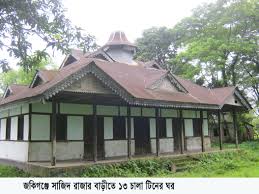 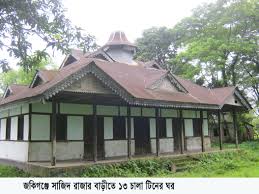 বাড়ির কাজ
‘প্রসেসর কম্পিউটারের মস্তিষ্ক স্বরূপ’ বিশ্লেষণ কর।
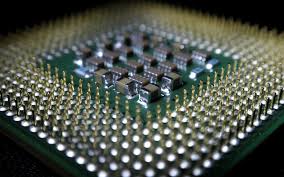 [Speaker Notes: ছাত্র/ছাত্রীরা খাতায় বাড়ির কাজ লিখছে কি না শ্রদ্ধেয় শিক্ষকমন্ডলী তা পর্যবেক্ষণ করবেন।]
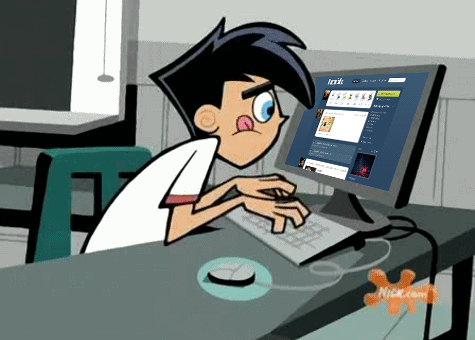 সবাইকে ধন্যবাদ
কৃতজ্ঞতা স্বীকার
শিক্ষা মন্ত্রণালয়, মাউশি, এনসিটিবি ও এটুআই-এর সংশ্লিষ্ট কর্মকর্তাবৃন্দ
এবং কন্টেন্ট সম্পাদক হিসেবে যাঁদের নির্দেশনা, পরামর্শ ও তত্ত্বাবধানে এই মডেল কন্টেন্ট সমৃদ্ধ হয়েছে তারা হলেন-
জনাব মোহাম্মদ কবীর হোসেন, সহকারী অধ্যাপক, টিটিসি, ঢাকা।
জনাব মো. আহসানুল আরেফিন চৌধুরী, শিক্ষা, সহকারী অধ্যাপক, টিটিসি, পাবনা।
জনাব মির্জা মোহাম্মদ দিদারুল আনাম, প্রভাষক, টিটিসি, ঢাকা।
মো. সাজ্জাদ হোসেন খান, প্রভাষক (শিক্ষা) টিটিসি, খুলনা।